Certificate of Recognition
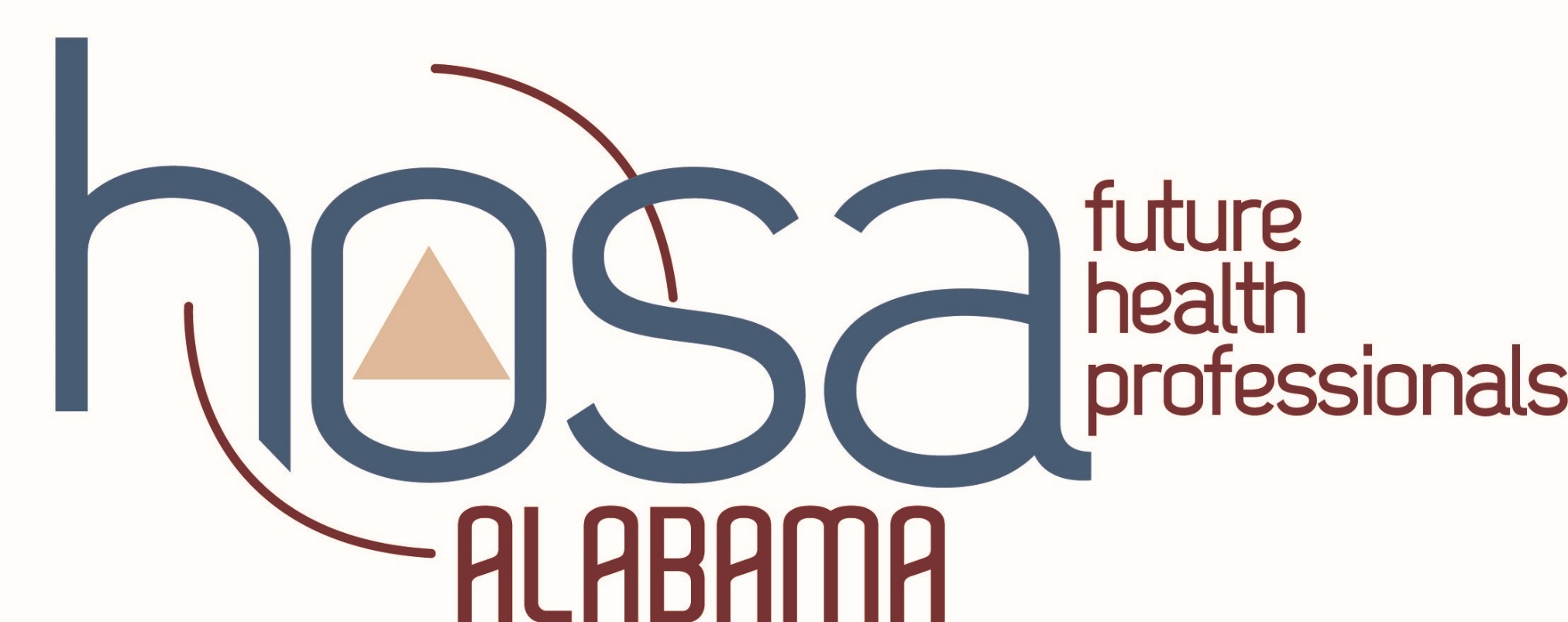 Your Chapter’s Name HOSA
Most Professional Award
2018-2019
Presented to
Ima Good Student
In appreciation of peer recognized excellence in academics and healthcare skills
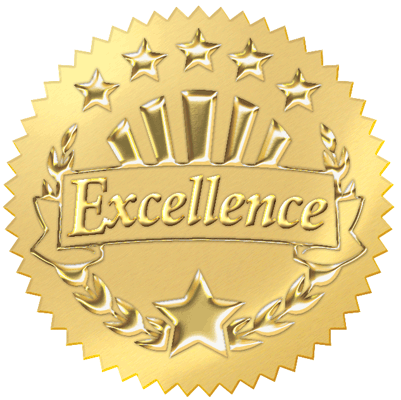 ____________________
Lovie B. Teacher
HOSA Advisor